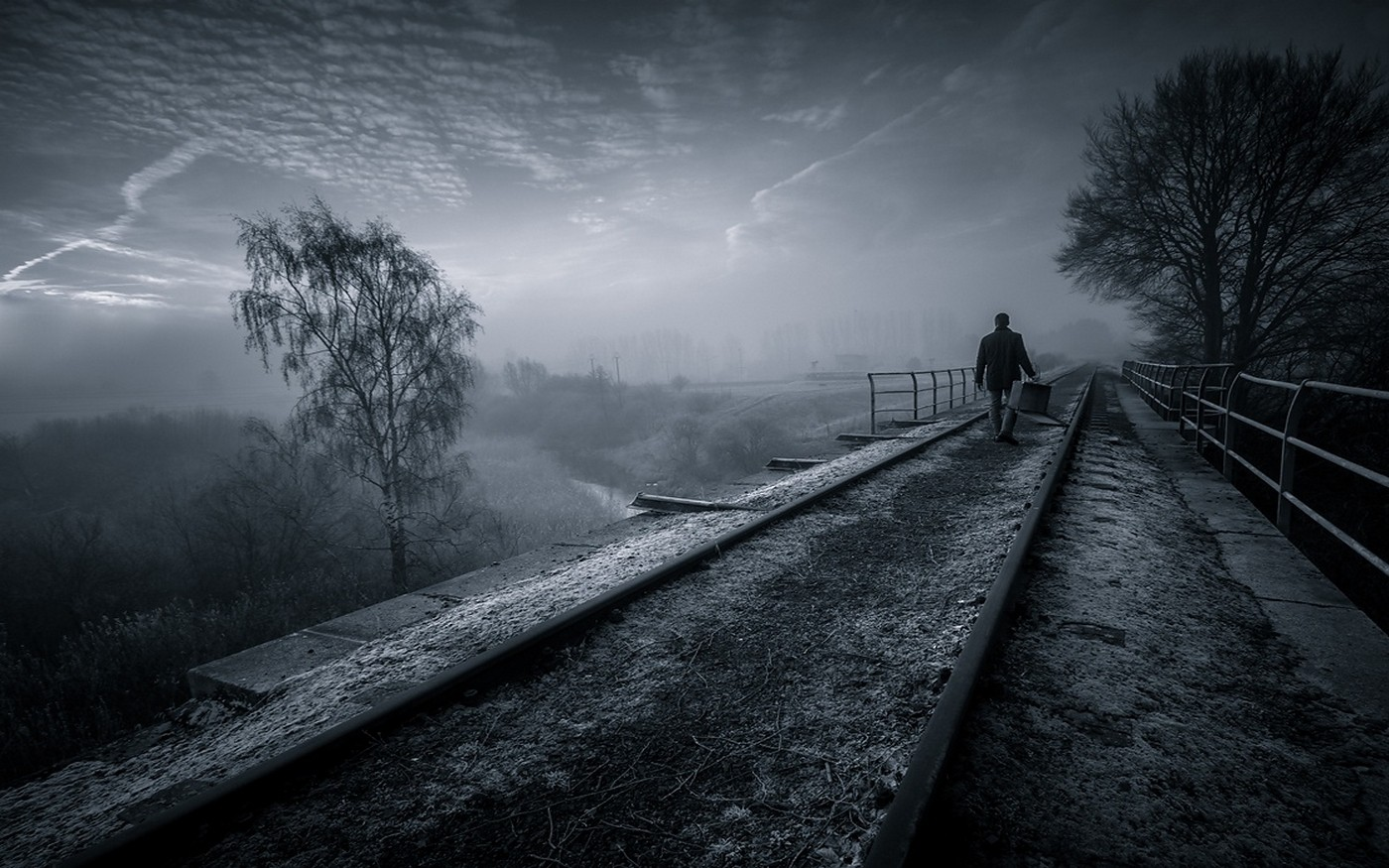 O Triste Caminho de Um Idólatra
Pr. Marcelo Carvalho
[Speaker Notes: www.4tons.com
Pr. Marcelo Augusto de Carvalho

Lavras-MG 19/05/2009]
Juízes
Hebraico- Sophetim - juízes
Grego- Kritai – juízes
Autor – Samuel
Tempo- da morte de Josué 1380 a.C.  a Samuel 1060 a.C. – 350 anos.
VERSO CHAVE- 17.6
TEMA – opressão e livramento / a importância de haver um líder correto para o povo de Deus.
7 apostasias 7 opressões 7 livramentos
Problema
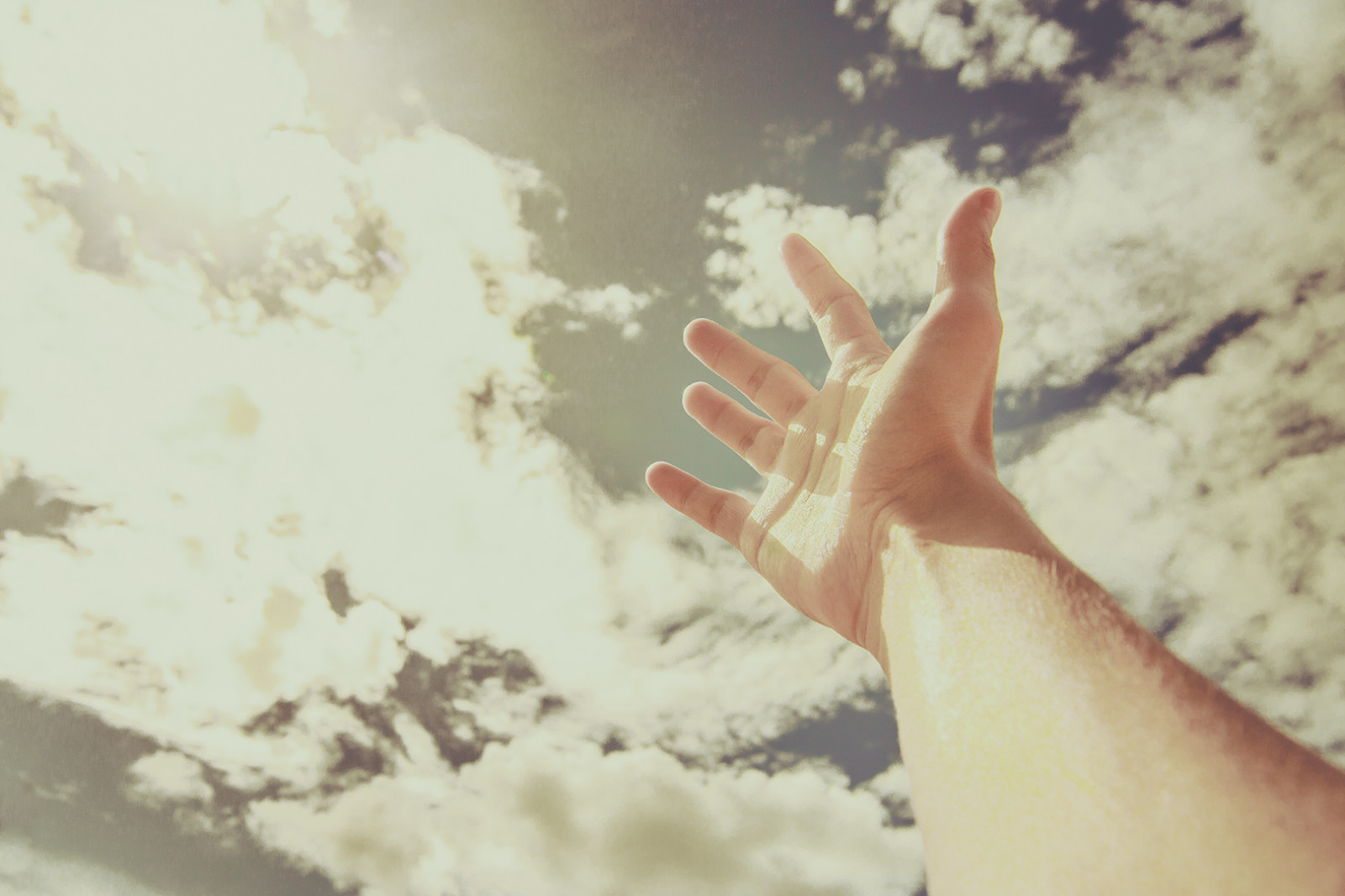 Israel esqueceu que eram um povo peculiar ao Senhor, e que deveriam viver para anunciar ao mundo a existência do único e verdadeiro Deus.
Problema
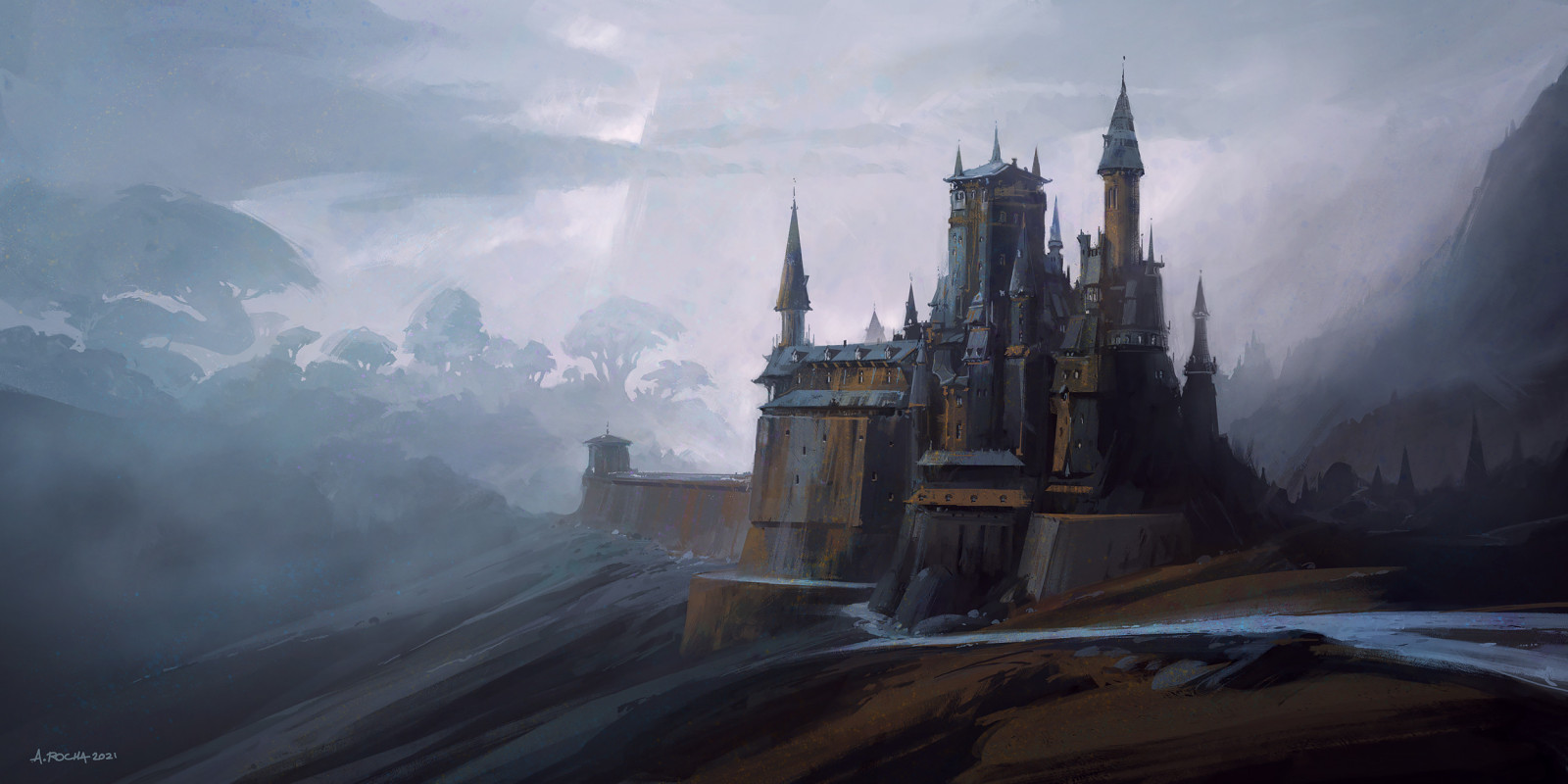 Esqueceram-se que deveriam exterminar os cananeus e sua cultura!
Resultado: IDOLATRIA!
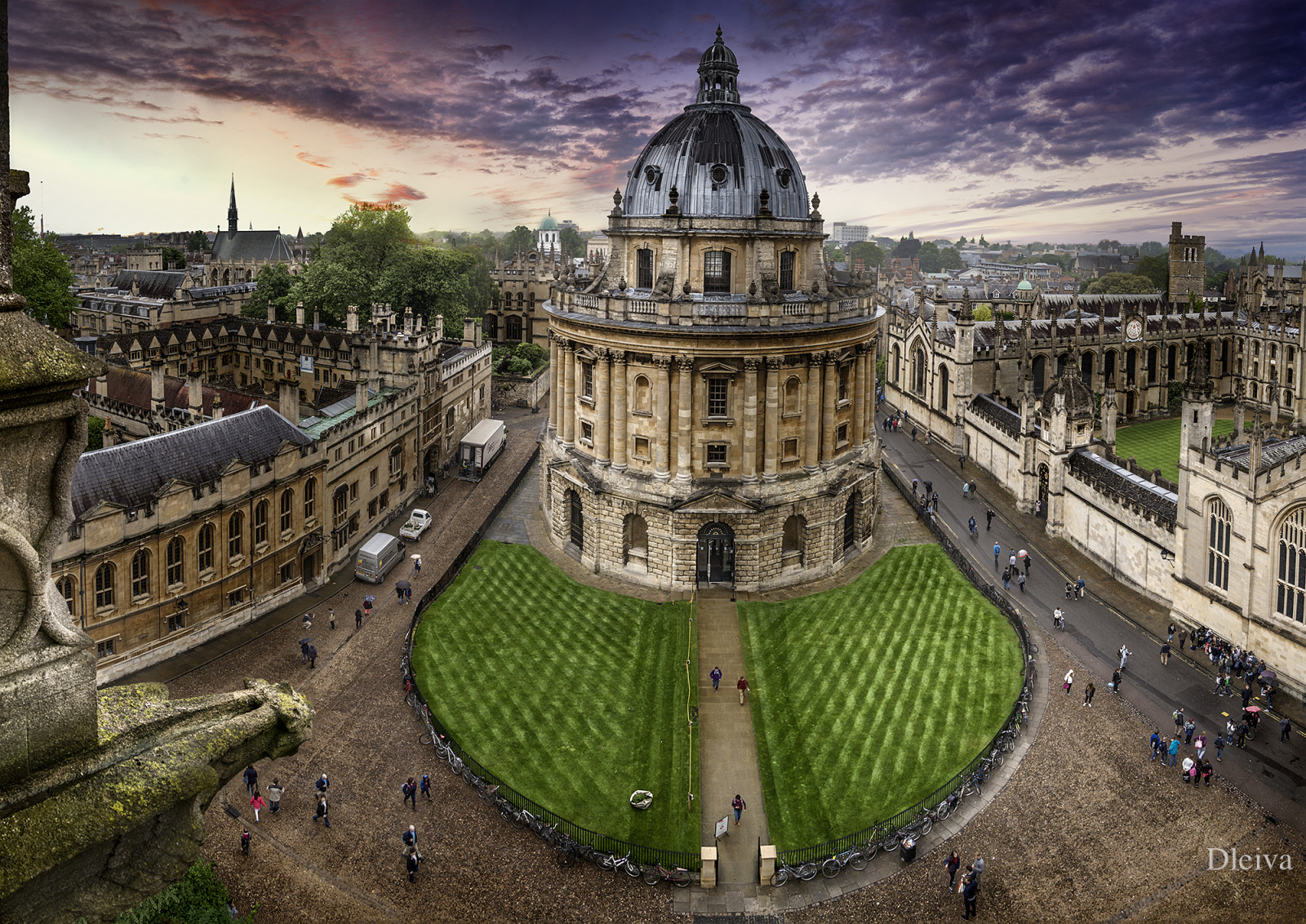 Idolatria: adotar o padrão moral, intelectual e de conduta do mundo!
Mensagem Central
Santidade, não por extermínio, mas por separação voluntária dele!
Maior que a persistente rebeldia do homem, são a graça e a misericórdia de Deus!
As Opressões - 7
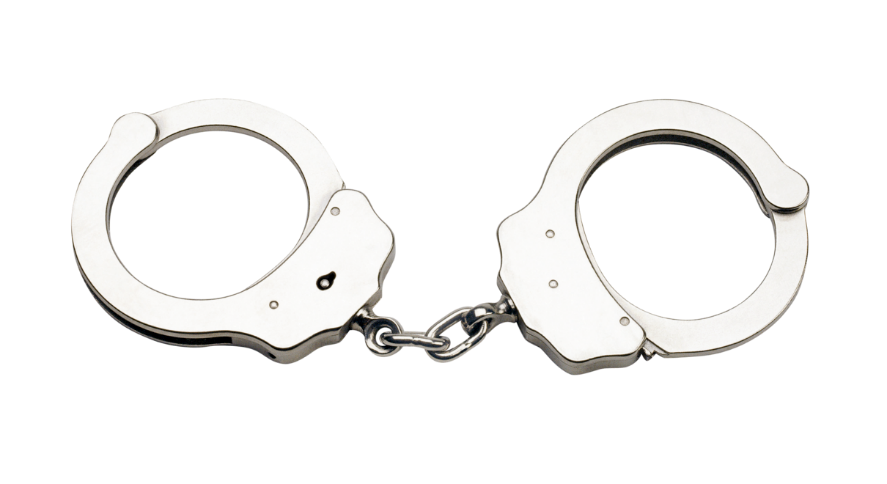 1. Mesopotâmia
Causa: idolatria
Tempo: 8 anos de opressão
Libertador: Otniel
Resultado: 40 anos de paz
Lição: toda idolatria traz escravidão pessoal e coletiva
2. Moabitas E Filisteus
Causa: idolatria e imoralidade
Tempo: 18 anos de opressão
Libertador: Eúde e Sangar
Resultado: 80 anos de paz
Lição: idolatria e imoralidade traz escravidão pessoal em tempo dobrado!
3. Cananeus
Causa: abandonaram ao Senhor
Tempo: 20 anos de opressão
Libertador: Débora e Baraque
Resultado: 40 anos de paz
Lição: falta de comunhão pessoal provoca escravidão maior que idolatria e imoralidade!
4. Midianitas
Causa: abandonaram ao Senhor
Tempo: 7 anos de opressão profunda
Libertador: Gideão
Resultado: 40 anos de paz
Lição: reincidir na falta de comunhão traz opressão total
5. Abimeleque
Causa: abandonar ao Senhor
Tempo: 3 anos de opressão e uma guerra civil
Libertador: Tola e Jair
Resultado: 45 anos de paz
Lição: continuar abandonando ao Senhor traz opressão e desunião
6. Filisteus E Amonitas
Causa: idolatria
Tempo: 18 anos de opressão
Libertador: Jefté, Ibsã, Elom e Abdom
Resultado: 31 anos de paz
Lição: reincidir na idolatria traz escravidão tão profunda que é preciso vários líderes para nos trazer liberdade
7. Filisteus
Causa: abandonar ao Senhor
Tempo: 40 anos de opressão
Libertador: Sansão
Resultado: 20 anos de paz
Lição: continuar longe de Deus nos leva a nem querer ser liberto!
Curiosidade
As opressões aumentavam em intensidade conforme a reincidência
Cada vez era mais difícil ser liberto
Chegou a hora do endurecimento 
do coração para a própria miséria!